Integrovaný regionálny operačný program 2014 – 2020 Školenie pre prijímateľov (Miestne akčné skupiny)Špecifický cieľ 5.1.1 – Zvýšenie zamestnanosti na miestnej úrovni podporou podnikania a inovácií
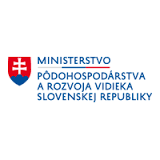 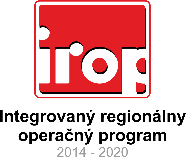 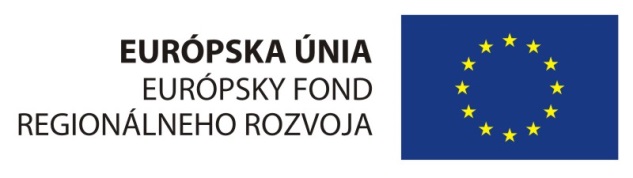 Najčastejšie chyby pri predkladaní ŽoP na Chod MAS
Formulár žiadosti o platbu – časť A
Mzdové výdavky 
Cestovné náhrady
Nájom priestorov
Hmotný a nehmotný majetok
Ostatné
Formulár žiadosti o platbu – časť A
v zozname nárokovaných finančných prostriedkov/deklarovaných výdavkov uvádzať názvy výdavkov, ktoré sú uvedené v podrobnom rozpočte v zmysle zmluvy o NFP (napr. Nájom priestorov vrátane energií, cestovné náhrady (12.1.2019) a pod.),
chýbajúce dátumy úhrady jednotlivých výdavkov,
nesprávne uvádzané kódy ekonomickej alebo kódy funkčnej klasifikácie (kód ekonomickej klasifikácie pri bežných výdavkov 642 001, pri kapitálových výdavkoch 722 001, kód funkčnej klasifikácie 0412) 
uvádzať ceny s DPH , bez DPH – podľa skutočného výdavku
sumy nárokovaných finančných prostriedkov/deklarovaných výdavkov predložené prijímateľom často prekračujú limity stanovenými RO pre IROP, ktoré boli vopred uvedené vo výzve na predkladanie ŽoNFP (kód výzvy IROP-PO5-SC511-2017-23) v prílohe č.4 – Zoznam oprávnených výdavkov k výzve na predkladanie ŽoNFP a zároveň v podrobnom rozpočte (ako príloha ŽoNFP, respektíve príloha zmluvy o NFP),
Mzdové výdavky
nedostatočné vypĺňanie pracovných výkazov (pri jednotlivých zamestnancoch kancelárie MAS uvádzať činnosti v zmysle prílohy č.408 – Vzorový pracovný výkaz v rámci Príručky pre prijímateľa MAS, verzia 1.2, účinná od 18.10.2018, je potrebné uvádzať detailný popis pracovnej činnosti,
nesprávne uvádzaný ITMS kód projektu v pracovných výkazoch (časté uvádzanie kód ŽoNFP),
nesúlad počtu hodín trvania aktivity v pracovných výkazoch s výplatnou páskou, respektíve so mzdovým listom
v pracovných výkazoch uviesť, či sa osoba uvedená v pracovnom výkaze v danom mesiaci podieľala aj na implementácii iných projektov financovaných z EŠIF, respektíve iných programov EÚ alebo vnútroštátnych programov (ak áno, je potrebné automaticky doložiť aj pracovné výkazy z predmetných projektov za jednotlivé mesiace),
pracovné výkazy je potrebné do systému ITMS2014+ vkladať aj vo formáte Excell, nie len vo formáte Pdf,
chýbajúce splnomocnenie zamestnanca (najčastejšie projektového manažéra MAS) k úkonom súvisiacich s podpisovaním pracovných výkazov štatutárneho orgánu MAS
v ŽoP deklarovať celkovú cenu práce
chýbajúce potvrdenia zamestnávateľa o dĺžke odbornej praxe vyžadovanej pre príslušnú pracovnú pozíciu, respektíve ekvivalentný dokument (napr. čestné vyhlásenie zamestnanca o dĺžke odbornej praxe, ak dĺžku odbornej praxe nemôže potvrdiť MAS), pretože MAS dokladá existenciu pracovno-právneho vzťahu medzi zamestnávateľom a zamestnancom, v rámci ktorého zamestnanci vykonávajú práce súvisiace s projektom,
nepodpísané životopisy zamestnancov 
pracovné činnosti sa často zamieňajú v predmetných pozíciách, každý robí všetko
dodržiavanie pracovného času, týždenný mesačný...
ku mzdovým výdavkom predkladať doklad o účasti na školení, stretnutí aj keď si nenárokuje cestovné náhrady (zápis zo stretnutia, prezenčnú listinu resp. iné doklady preukazujúce účasť
nedostatočné doklady o úhrade/ výpisy z bankového účtu potvrdzujúci úhradu čistej mzdy/odmeny zamestnancovi , o úhrade preddavkov na daň a odvodov do Sociálnej a zdravotnej poisťovne s identifikáciou platby (často sú predložené výpisy z bankového účtu, kedy nie je možné identifikovať transakcie medzi jednotlivými bankovými účtami),
uskutočnené úhrady za výdavky z bankového účtu, ktorý nie je uvedený v zmluve o NFP, resp. v účte, ktorý bol uvedený pri oznámení o zmene projektu, ak ide o iný účet MAS, je potrebné predložiť originál resp. úradne overené kópiu o zriadený účtu MAS
na implementáciu stratégie MAS, samostatný účet odlišný od účtu na chod MAS (v prípade predfinancovania)
Cestovné náhrady
nedostatočné vypĺňanie cestovných príkazov – neúplne vyplnené vyúčtovanie pracovnej cesty (neuvedená výška cestovného, stravného príp. nutných vedľajších výdavkov),
chýbajúci súhlas štatutára s vyslaním zamestnanca kancelárie MAS na služobnú cestu,
nedostatočne vyplnené správy zo služobnej cesty- písomná správa zo služobnej cesty má obsahovať, kto, kedy a kam cestu vykonal, súvislosť cesty s realizáciou projektu, stručný popis výsledku cesty – napr. závery z rokovania, aktivity, školenie a pod.
nehospodárne a neefektívne vynaloženie výdavkov, napr. odovzdanie ŽoP osobne na RO pre IROP, a vyúčtovanie prac. cesty za cca 200 EUR
nesprávne vyčíslenie výšky náhrady pri použití súkromného motorového vozidla pre služobné účely,
nedostatočné preukázanie účasti zamestnancov kancelárie MAS na jednotlivých služobných cestách (v prípade vyslania na služobnú cestu, ktorej charakter to umožňuje je potrebné predložiť pozvánku k pracovnej ceste, alebo fotografiu, alebo mailové potvrdenie o zúčastnení sa na aktivite na pracovnej ceste a pod.),
chýbajúce účtovné záznamy preukazujúce zaúčtovanie služobnej cesty v účtovníctve MAS, (na analytických účtoch)
chýbajúci súhlas o použití súkromného motorového vozidla pre služobné účely.
Nájom priestorov
chýbajúce potvrdenie o vykonaní základnej finančnej kontroly na faktúre,
úhrady faktúr za nájom priestorov sú často uhrádzané po splatnosti (predložiť vysvetlenie),
chýbajúci doklad o zaúčtovaní nájmu priestorov v účtovníctve MAS (analytické účty),
v prípade príležitostného prenájmu je povinný prijímateľ postupovať v zmysle platného zákona o verejnom obstarávaní a Metodického pokynu CKO č.6
Hmotný a nehmotný majetok
chýbajúce potvrdenie o vykonaní základnej finančnej kontroly na faktúre,
chýbajúci doklad o zaradení majetku v účtovníctve MAS,
chýbajúca fotodokumentácia obstaraného majetku,
chýbajúce poistenie majetku a kópia úhrady poistného ( povinnosťou MAS je majetok poistiť v zmysle zmluvy o NFP, bod. 5.5.2 c – osobitné dojednania, poprípade v prílohe č.1 Všeobecné zmluvné podmienky – čl. 13 Zabezpečenie, pohľadávky, poistenie majetku a zmluvné pokuty)
Ostatné
Predfinancovanie- prijímateľ predkladá všetky doklady v zmysle Príručky pre prijímateľa, tovar musí byť dodaný, zaradený v majetku, poistený, zaúčtovaný, okrem dokladu o úhrade
Späťvzatia ŽoP- bezdôvodné späťvzatia RO pre IROP nemusí akceptovať (častokrát sú spracované a následne ich nie je možné vyplácať)
Zmeny projektu predkladať na formulároch, ktoré sú prílohou Príručky pre prijímateľa
Dodržiavať odporúčanie RO pre IROP predkladať ŽoP každé tri mesiace